Triangles - Subtraction
Thursday 30th April 2020
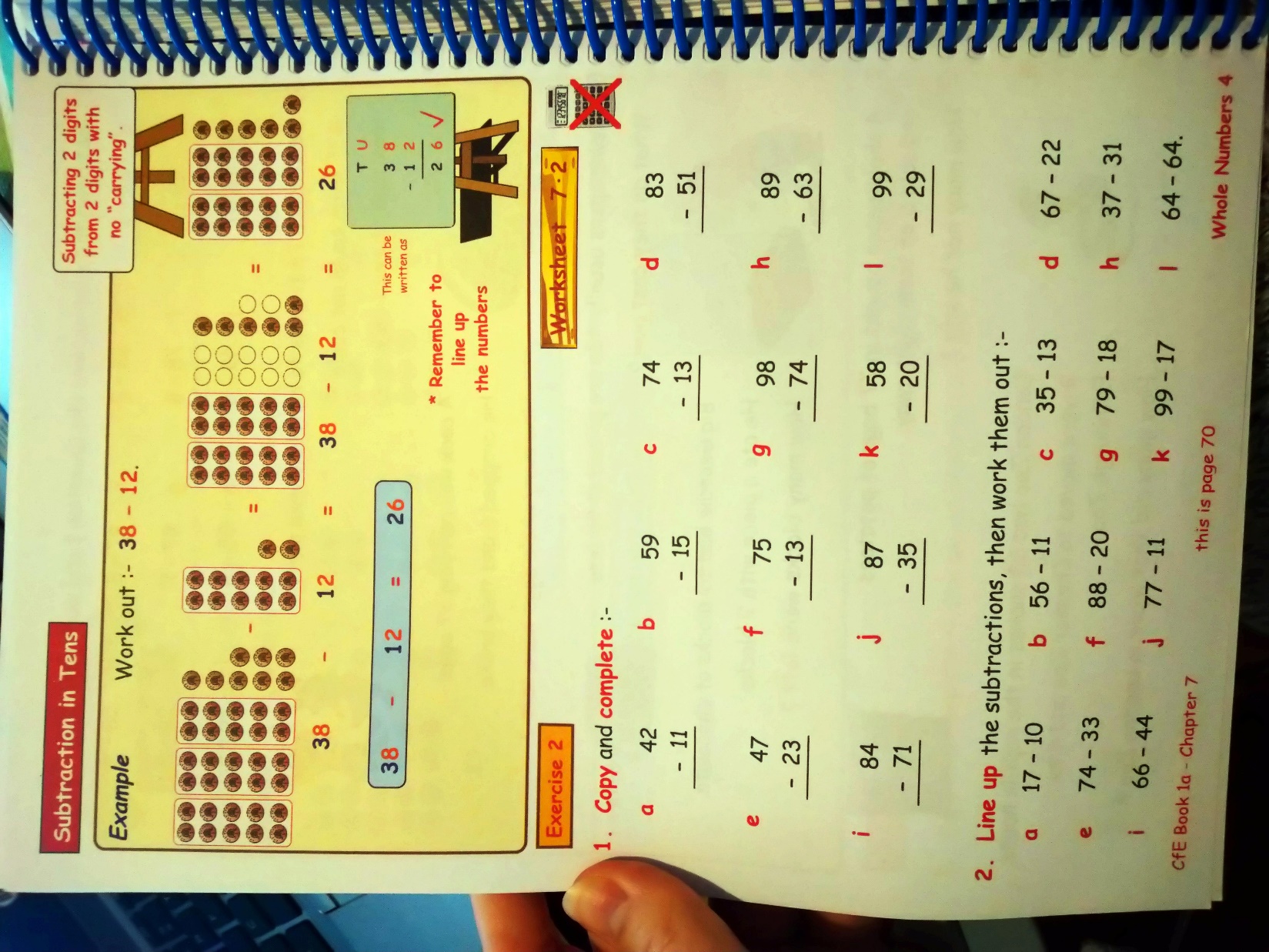 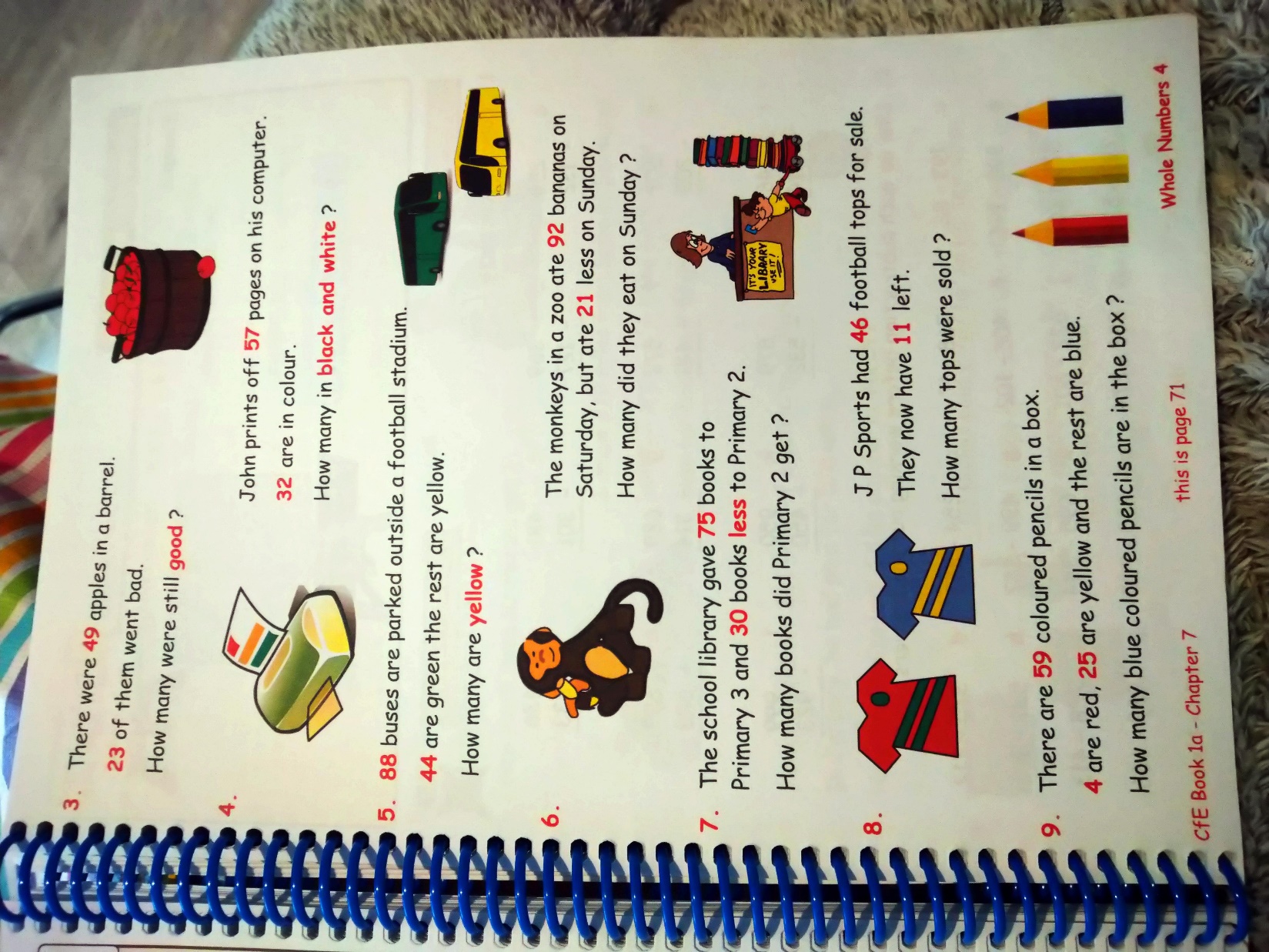